Михаил Юрьевич 
Лермонтов
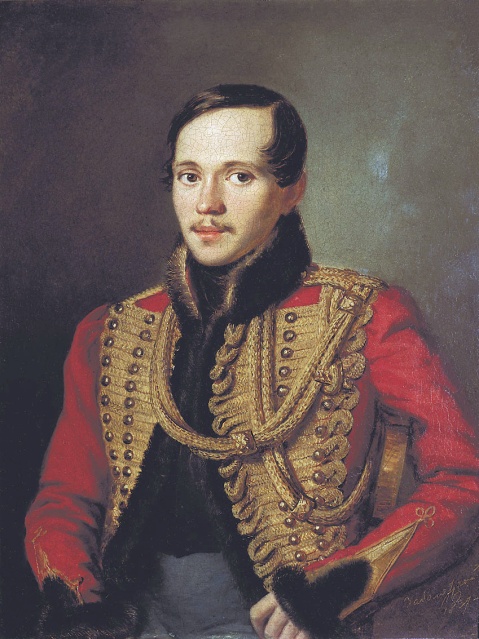 1814 - 1841
Художник 
П.Е. Заболотский. 1837  г.
Автор презентации – учитель
 русского языка и литературы 
МОУ «Киверичская СОШ»
Мантрова Л.В.
«Лермонтов – одно из самых высоких, героических имен в русской литературе. Читатель Лермонтова при первом же соприкосновении с творчеством поэта ощущает себя стоящим у порога огромного и неповторимого поэтического мира. Этот мир поражает своей таинственной глубиной и мощью, своим мужественным трагическим строем». 
Д. Е. Максимов. Поэзия Лермонтова. 1964 г.
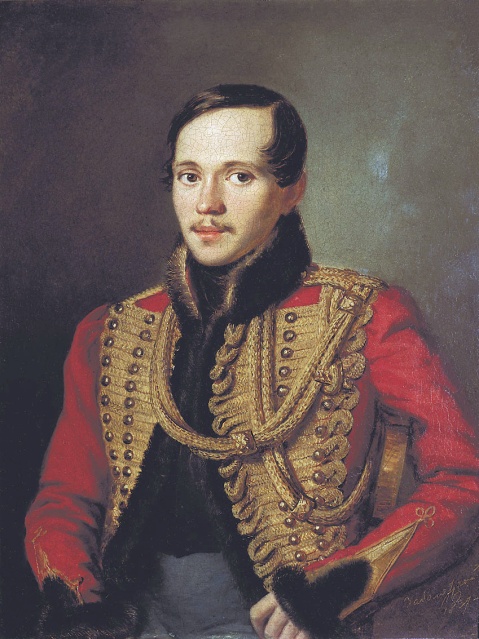 Художник 
П.Е. Заболотский. 1837  г.
Семья
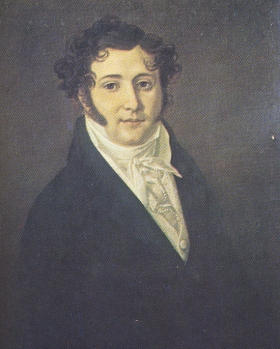 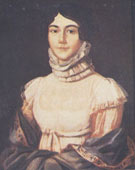 Лермонтов Ю.П. , отец поэта. Портрет работы  неизвестного
 художника.  1810-е гг.
Лермонтова М.М., мать поэта. Портрет работы неизвестного художника. 1810-е гг.
"... Ты одарен способностями ума, — не пренебрегай ими и всего более страшись употреблять оные на что-либо вредное или бесполезное: это талант, в котором ты должен будешь дать отчет Бoгy! ..  Ты имеешь,  любезнейший сын мой, доброе сердце ..." 
                                                  Из завещания Ю. П. Лермонтова
После ранней смерти матери Лермонтова его воспитанием занялась бабушка, полностью исключив участие отца. 
С этого времени всю свою любовь Арсеньева перенесла на внука, в чем признавалась: "...он один свет очей моих, все мое блаженство в нем". Любовь к внуку была одновременно самоотверженной и властной; ради Лермонтова бабушка готова была на любые жертвы, но с тем, чтобы распоряжаться судьбой внука безраздельно. 
Арсеньева не жалела средств для воспитания и образования Лермонтова, постоянно заботилась о его здоровье: несколько раз возила его на Кавказ.
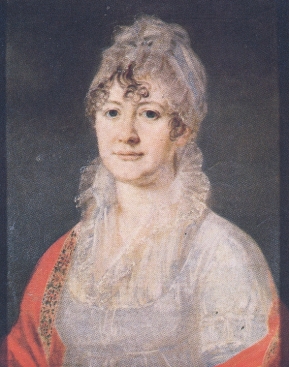 Арсеньева Е.А., бабушка поэта. Портрет работы неизвестного художника.Начало XIX века
Детские годы
Детские годы Лермонтова прошли в усадьбе его бабушки Елизаветы Алексеевны Арсеньевой,  в имении Тарханы Пензенской губернии.
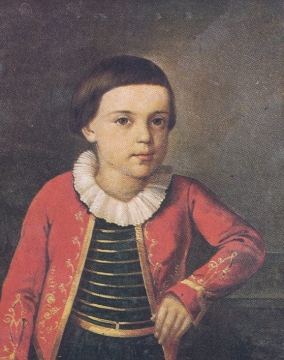 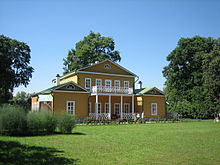 М.Ю. Лермонтов
 в возрасте 6-8 лет
Тарханы
Московский университетский благородный пансион
В 1827 семья переехала в Москву, а в 1828 Лермонтов зачисляется в 4-й класс Московского университетского благородного пансиона. Это было среднее учебное заведение для детей дворянства, известное своими культурными традициями; их поддерживали такие преподаватели, как С.Е. Раич, Д.Н. Дубенский, А.Ф. Мерзляков.
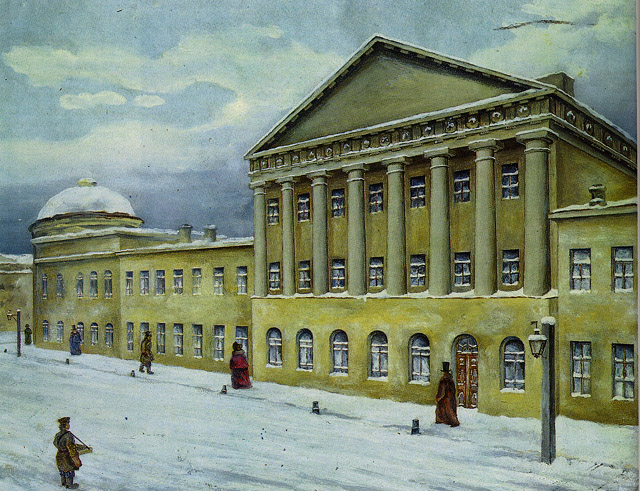 Они, несомненно, повлияли на развитие литературных интересов и способностей юного Лермонтова. Именно в пансионе он, по собственному признанию, в 1828 "начал марать стихи". Лермонтов участвовал в рукописных журналах, которые выпускали воспитанники; в 1830 в журнале "Атеней" было напечатано его стихотворение "Весна". Тогда же были написаны первые ученические поэмы Лермонтова, хранящие следы прямого подражания А.С. Пушкину ("Черкесы", "Кавказский пленник"), и сделан первый набросок "Демона".
Московский университет
Осенью 1830 г.  Лермонтов поступает на нравственно-политическое отделение Московского университета, который был в те годы одним из центров культурной жизни страны. Плодотворное воздействие на формирование мировоззрения Лермонтова оказала студенческая среда. Одновременно с поэтом в университете учились В. Г. Белинский,          А. И. Герцен, Н.П. Огарёв. 
Летом 1832 г. после нескольких столкновений с реакционной профессурой Лермонтов покинул университет и переехал в Петербург для поступления в университет. Но здесь отказались зачесть Лермонтову годы, проведенные в Московском университете.
Во время обучения в Московском университете в 1830—1832 годах Лермонтов проживал в доме своей бабушки Елизаветы Алексеевны Арсеньевой. Москва, Малая Молчановка, 2. Сейчас здесь находится его Музей.
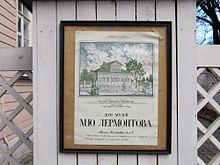 Не желая начинать все сначала, по совету родственников он поступил в школу гвардейских подпрапорщиков и кавалерийских юнкеров, где провёл, по его словам, "два страшных года". В школе господствовала военная муштра, запрещалось чтение художественной литературы. Но и в этих условиях Лермонтов урывками и тайком продолжал свои литературные занятия, работал над романом "Вадим" из эпохи пугачёвского восстания. Окончив школу, Лермонтов получил офицерский чин и был определён в лейб-гвардии гусарский полк, стоявший в Царском Селе.
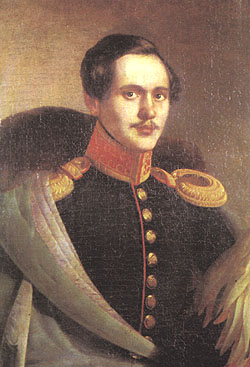 Лермонтов в ментике
 лейб-гвардии Гусарского 
Полка. 1837 г.
В 1835 в журнале "Библиотека для чтения" появилась (без ведома автора) поэма "Хаджи Абрек". Вслед за тем Лермонтов создал поэму "Боярин Орша", драму "Маскарад", которую он безуспешно пытался провести через цензуру и поставить на сцене, роман "Княгиня Лиговская".
«Смерть Поэта»
Резкий перелом в жизни Лермонтова наступил в дни гибели            А. С. Пушкина. Потрясённый смертью великого народного поэта, Лермонтов написал стихи, в которых выразил чувства всех передовых людей того времени. По словам современника, "навряд ли когда-нибудь еще в России стихи производили такое громадное и повсеместное впечатление". «Стихи Лермонтова на смерть поэта переписывались в десятках тысяч экземпляров, перечитывались и выучивались наизусть всеми» (И. И. Панаев). Молодой поэт с суровой прямотой обличал придворную знать и самого царя как подлинных виновников только что разыгравшейся трагедии. Как только эти смелые стихи стали известны во дворце, Лермонтов был немедленно арестован. Во время допросов он не отрицал авторства и писал по поводу своих стихов: "Отрекаться от них... я не мог: правда всегда была моей святыней".
Первая ссылка на Кавказ
В феврале 1837 был отдан высочайший приказ о переводе Лермонтова прапорщиком в Нижегородский драгунский полк на Кавказ. Во время ссылки и позднее особенно раскрылось художественное дарование Лермонтова, с детства увлекавшегося живописью. 
Лермонтов успел сильно измениться в нравственном отношении. Впечатления от природы Кавказа, жизни горцев, кавказский фольклор легли в основу многих произведений Лермонтова.
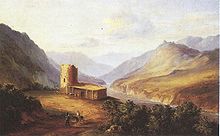 Кавказский вид с саклей.  
Картина М.Ю. Лермонтова. 1837 г.
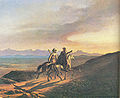 Воспоминание о Кавказе.
Март — апрель 1838 г.
«Бородино» (1837)
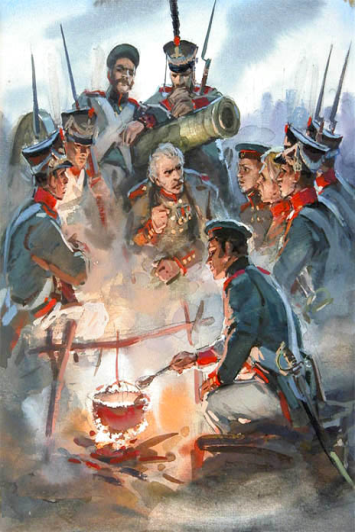 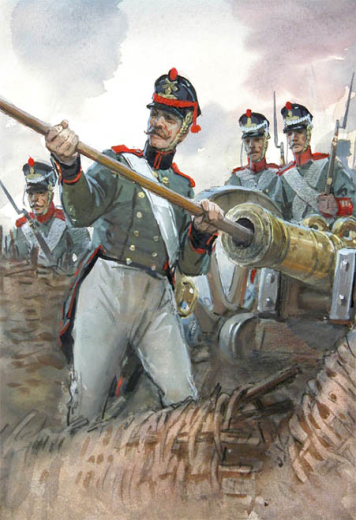 В 1970-е годы 20 века художник В. Г. Шевченко создает цикл иллюстраций к одному из самых известных стихотворений Лермонтова. Как называется это стихотворение? Вспомните, с каких слов оно начинается. Что вам известно об истории его создания?
«Немного можно насчитать во всем мире стихотворений, которые составили бы собою звено в развитии национального чувства и национальной литературы. И то, что «Бородино» ничуть не утратило ни своей поэтической новизны, ни верности взгляда на ход исторических событий, служит, пожалуй, высшим свидетельством народности этого краткого и одновременно грандиозного по масштабам изображения!»
                                                                  И. Л. Андроников
Гродненский гусарский полк
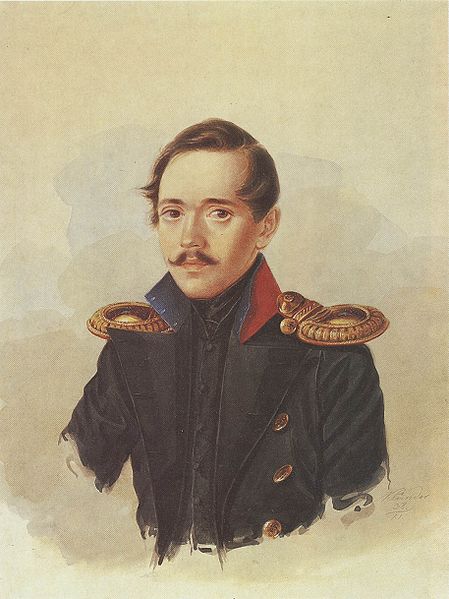 После настойчивых ходатайств Е.А. Арсеньевой и поэта В. А. Жуковского Лермонтов был переведён с Кавказа в Гродненский гусарский полк, стоявший вблизи Новгорода. В апреле 1838 г. ему разрешили вернуться в столицу, в лейб-гвардии гусарский полк.
Художник А.И. Клюндер. 
1838 г.
«Мцыри» (1839)
«В русском и мировом искусстве не часто встречаются произведения, в которых воля и свобода, мечта о родине, прославление земной жизни и борьбы – «мира восторг беспредельный» – были бы доведены до такой остроты, до такого могучего напряжения, как в этой поэме». 
                                                                          Максимов Д. Е.
Какая поэма Лермонтова вызвала этот отклик? 
Назовите проиллюстрированные эпизоды.
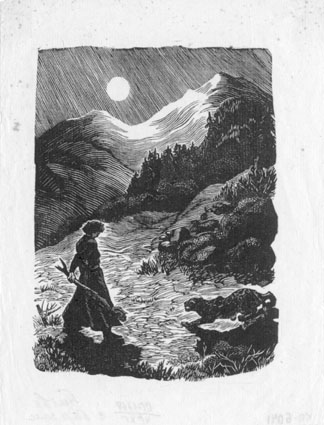 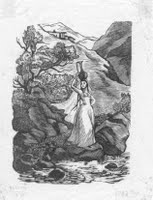 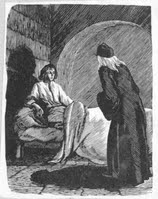 Худ. Орлова-Мочалова М. Н.
Вторая ссылка на Кавказ (1840)
В феврале 1840 произошли ссора и дуэль Лермонтова с сыном французского посла в Петербурге Э. Барантом; причиной ссоры был спор о национальном достоинстве русских. Военный суд приговорил Лермонтова к вторичной ссылке на Кавказ.
Летом 1840 Лермонтову пришлось стать участником военных действий на Кавказе. Он проявил исключительную храбрость в боях и был дважды представлен к награде, но все ходатайства об этом были отклонены. Добившись разрешения на короткий отпуск, Лермонтов в начале февраля 1841 г. приехал в Петербург, но преследуемый властями, вынужденный выслушивать унизительные выговоры, опальный поэт с величайшим трудом получил возможность провести в Петербурге около трёх месяцев.
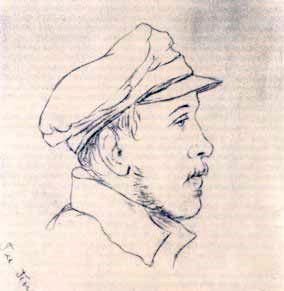 Портрет Лермонтова работы однополчанина Д.П. Палена (1840). 
Выполнен после валерикского боя.
1841 год – дуэль с Мартыновым и смерть в Пятигорске
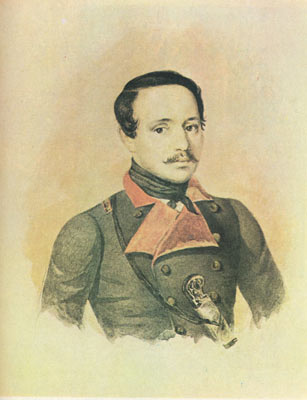 В апреле 1841 г. Лермонтов получил приказ в 48 часов оставить Петербург и отправиться в полк, на Кавказ. С дороги он писал одной из своих знакомых: "Пожелайте мне счастья и легкого ранения, это самое лучшее, что только можно мне пожелать". 
По пути в полк Лермонтов задержался в Пятигорске для лечения. Здесь и произошла ссора Лермонтова с Мартыновым, закончившаяся роковой дуэлью.
Портрет Лермонтова работы 
К.А. Горбунова. 1841 г.
«Явился Лермонтов и первыми своими опытами заставил всех смотреть на его талант с изумленным ожиданием чего-то великого. Много ли успел написать он в течение своего краткого (четырехлетнего) литературного поприща? — а между тем, нужен был только один смелый голос, чтоб за Лермонтовым, с первых же опытов его, утвердить имя великого, гениального поэта» 
                                                                      В. Г. Белинский
Использованные Интернет-ресурсы
http://lermontov.info/portret.shtml
http://elenaranko.ucoz.ru/
http://www.mlermontov.ru/family/
http://lermontov.niv.ru/lermontov/documents/documents.htm
http://mikhaillermontov.ru/biography.htm
http://www.tarhany.ru/lermontov/biography
http://rusmnb.ru/index.php?topic=17216.0
http://ru.wikipedia.org/wiki/%CB%E5%F0%EC%EE%ED%F2%EE%E2,_%CC%E8%F5%E0%E8%EB_%DE%F0%FC%E5%E2%E8%F7
http://www.1812panorama.ru/virtual/borodino4_02.html
 https://sites.google.com/site/literatura8klass/russkaa-literatura-xix-veka/m-u-lermontov-mcyri/illustracii-k-poeme-mcyri